Algorithmic Governance & A European approach to Artificial IntelligenceCatalin-Lucian LUNGU, LACONSEIL Brussels - Belgium
What is Algorithmic Governance?
Government by algorithm (also known as algorithmic regulation regulation by algorithms, algorithmic governance, algocratic governance, algorithmic legal order or algocracy) is an alternative form of government or social ordering where the usage of computer algorithms, especially of artificial intelligence and blockchain, is applied to regulations, law enforcement, and generally any aspect of everyday life such as transportation or land registration. The term "government by algorithm" appeared in academic literature as an alternative for "algorithmic governance" in 2013.A related term, algorithmic regulation, is defined as setting the standard, monitoring and modifying behaviour by means of computational algorithms – automation of judiciary is in its scope.In the context of blockchain, it is also known as blockchain governance.
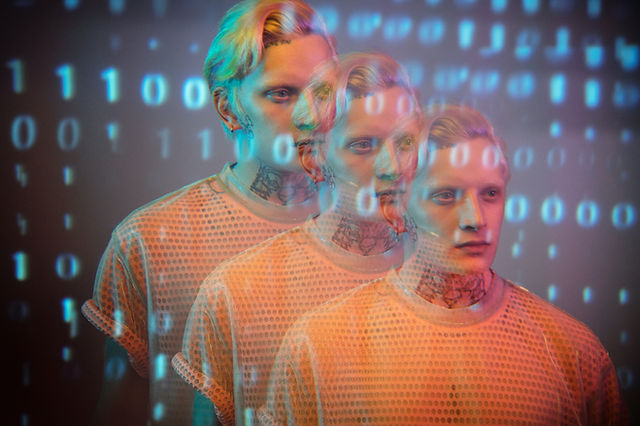 What is Algorithmic Governance?
https://www.youtube.com/watch?v=vVitCrDu8ms
A European approach to Artificial Intelligence
The EU’s approach to artificial intelligence
centers on excellence and trust, aiming to boost research and industrial capacity while ensuring safety and fundamental rights.
A European approach to Artificial Intelligence
The way we approach Artificial Intelligence (AI) will define the world we live in the future.

To help building a resilient Europe for the Digital Decade, people and businesses should be able to enjoy the benefits of AI while feeling safe and protected.
A European approach to Artificial Intelligence
The way we approach Artificial Intelligence (AI) will define the world we live in the future.

To help building a resilient Europe for the Digital Decade, people and businesses should be able to enjoy the benefits of AI while feeling safe and protected.
Europe's Digital Decade
https://www.youtube.com/watch?v=CqP6FgaDtn8
A European approach to Artificial Intelligence
In April 2021, the Commission presented its AI package, including:
-its Communication on fostering a European approach to AI;
-a review of the Coordinated Plan on Artificial Intelligence (with EU Member States);
-its proposal for a regulation laying down harmonised rules on AI (AI Act) and relevant Impact assessment.
A European approach to excellence in AI
The Commission and Member States agreed to boost excellence in AI by joining forces on policy and investments. 
The 2021 review of the Coordinated Plan on AI outlines a vision to accelerate, act, and align priorities with the current European and global AI landscape and bring AI strategy into action.
A European approach to excellence in AI
Through the Horizon Europe and Digital Europe programmes, the Commission plans to invest 
€1 billion per year in AI. 
It will mobilise additional investments from the private sector and the Member States in order to reach an annual investment volume of €20 billion over the course of the digital decade.
A European approach to excellence in AI
The Recovery and Resilience Facility makes €134 billion available for digital. 

This will be a game-changer, allowing Europe to amplify its ambitions and become a global leader in developing cutting-edge, trustworthy AI.
A European approach to excellence in AI
Access to high quality data is an essential factor in building high performance, robust AI systems. 
Initiatives such as the EU Cybersecurity Strategy, the Digital Services Act and the Digital Markets Act, and the Data Governance Act provide the right infrastructure for building such systems.
A European approach to trust in AI
Building trustworthy AI will create a safe and innovation-friendly environment for users, developers and deployers.
A European approach to trust in AI
The Commission has proposed 3 inter-related legal initiatives that will contribute to building trustworthy AI:
1.a European legal framework for AI to address fundamental rights and safety risks 
2. a civil liability framework 
3. a revision of sectoral safety legislation (e.g. Machinery Regulation, General Product Safety Directive).
European proposal for a legal framework on AI
The Commission is proposing the first-ever legal framework on AI, which addresses the risks of AI and positions Europe to play a leading role globally.
The regulatory proposal aims to provide AI developers, deployers and users with clear requirements and obligations regarding specific uses of AI. At the same time, the proposal seeks to reduce administrative and financial burdens for business, in particular small and medium-sized enterprises (SMEs).
European proposal for a legal framework on AI
Why do we need rules on AI?
The proposed AI regulation ensures that Europeans can trust what AI has to offer. While most AI systems pose limited to no risk and can contribute to solving many societal challenges, certain AI systems create risks that we must address to avoid undesirable outcomes.
For example, it is often not possible to find out why an AI system has made a decision or prediction and taken a particular action. So, it may become difficult to assess whether someone has been unfairly disadvantaged, such as in a hiring decision or in an application for a public benefit scheme.
European proposal for a legal framework on AI
The proposed rules will:
-address risks specifically created by AI applications;
-propose a list of high-risk applications;
-set clear requirements for AI systems for high risk applications;
-define specific obligations for AI users and providers of high risk applications;
-propose a conformity assessment before the AI system is put into service or placed on the market;
-propose enforcement after such an AI system is placed in the market;
-propose a governance structure at European and national level.
Risks generated by uses of AI
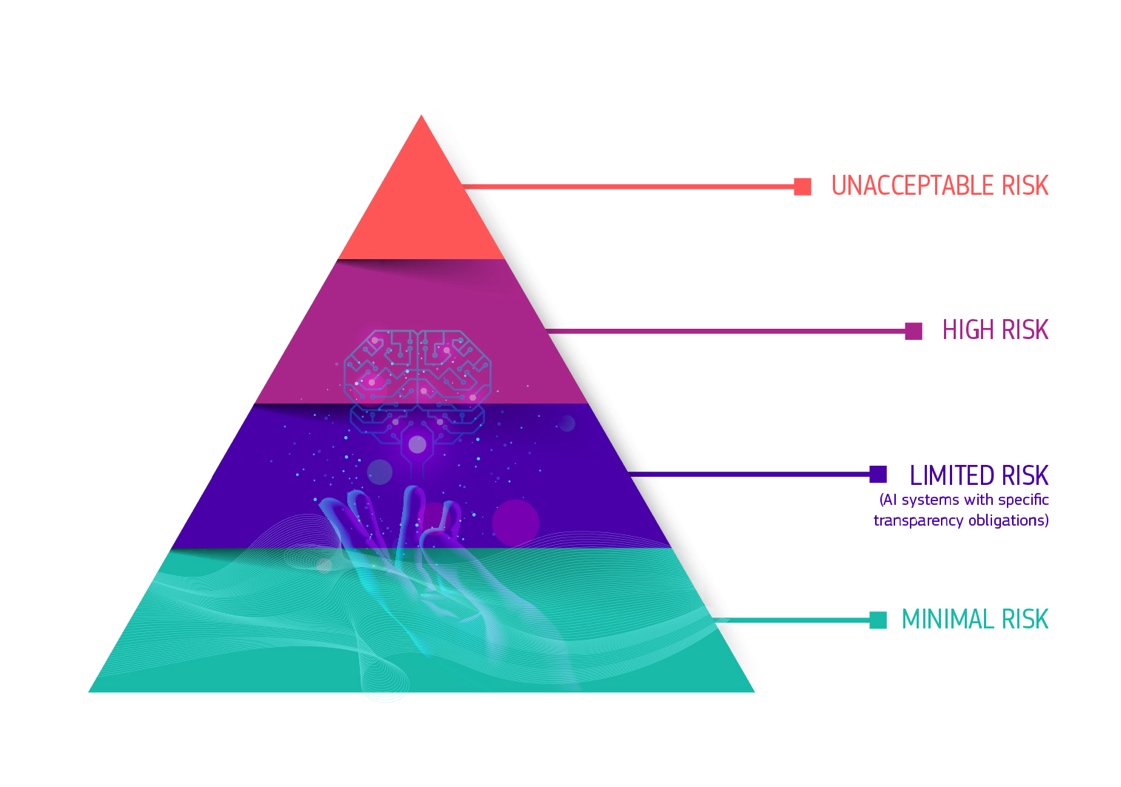 The Regulatory Framework defines 4 levels of risk in AI:
-Unacceptable risk
-High risk
-Limited risk
-Minimal or no risk
Risks generated by uses of AI
Unacceptable risk 
Anything considered a clear threat to EU citizens will be banned: from social scoring by governments to toys using voice assistance that encourages dangerous behaviour of children
Risks generated by uses of AI
High risk
-Critical infrastructures (e.g. transport), that could put the life and health of citizens at risk
-Educational or vocational training, that may determine the access to education and  professional course of someone’s life (e.g. scoring of exams )
-Migration and border control management (e.g. verification of authenticity of travel documents)
Risks generated by uses of AI
Limited risk - AI systems such as chatbots are subject to minimal transparency obligations, intended to allow those interacting with the content to make informed decisions. 
The user can then decide to continue or step back from using the application.
Risks generated by uses of AI
Minimal risk 
Free use of applications such as AI-enabled video games or spam filters. 

The vast majority of AI systems falls into this category where the new rules do not intervene as these systems represent only minimal or no risk for citizen’s rights or safety.
High-level expert group on artificial intelligence
The European Commission appointed a group of experts to provide advice on its artificial intelligence strategy.
Deliverables
During the first year of its mandate, the high-level expert group on artificial intelligence (AI HLEG) worked on two main deliverables:
High-level expert group on artificial intelligence
Deliverable 1: Ethics Guidelines for Trustworthy AI
The document puts forward a human-centric approach on AI and list 7 key requirements that AI systems should meet in order to be trustworthy.
High-level expert group on artificial intelligence
Deliverable 2: Policy and Investment Recommendations for Trustworthy AI
Building on its first deliverable, the group put forward 33 recommendations to guide trustworthy AI towards sustainability, growth, competitiveness, and inclusion. 
At the same time, the recommendations will empower, benefit and protect European citizens.
High-level expert group on artificial intelligence
Deliverable 3: The final Assessment List for Trustworthy AI (ALTAI) 
A practical tool that translates the Ethics Guidelines into an accessible and dynamic self-assessment checklist. The checklist can be used by developers and deployers of AI who want to implement the key requirements. This new list is available as a prototype web based tool and in PDF format.
High-level expert group on artificial intelligence
Deliverable 4: Sectoral Considerations on the Policy and Investment Recommendations
The document explores the possible implementation of the recommendations, previously published by the group, in three specific areas of application: Public Sector, Healthcare and Manufacturing & the Internet of Things.
The European AI Alliance
The European AI Alliance is an initiative of the European Commission to establish an open policy dialogue on Artificial Intelligence. Since its launch in 2018, the AI Alliance has engaged around 6000 stakeholders through regular events, public consultations and online forum exchanges.
What is the AI Alliance
Since June 2018, the European Commission is engaged in an open dialogue with citizens, civil society, business and consumer organisations, trade unions, academia, public authorities and experts, within the framework of its AI Strategy. 
This Strategy aims at making the most of the opportunities offered by AI and at addressing the new challenges that it brings. 
Starting as an online forum for discussions, the AI Alliance has turned into a vibrant community that during the last years contributed to some of the most important policy initiatives launched in the field of AI.
Community Assemblies and AI Events
The members of the European AI Alliance meet with experts, stakeholders and international actors in the field of Ai, in regular events. Since the launch of the forum, such events brought together in average 500 (in person) to 1000 (virtual) participants on a yearly basis.

What is in it for me?
Being it an open online community, the AI Alliance provides everyone with free access to documents and resources relevant to different policy aspects of AI.
A section dedicated to news and events keeps members informed of upcoming meetings and events which the Commission is organising or participating. Members can also share their own events on the platform.
Coordinated Plan on Artificial Intelligence
The Coordinated Plan on Artificial Intelligence aims to accelerate investment in AI, act on AI strategies and programmes and align AI policy to avoid fragmentation in Europe.
The Coordinated Plan on Artificial Intelligence (AI) reflects Europe’s commitment to creating global leadership in trustworthy AI. 
The plan’s latest update was published in 2021 and is closely aligned with the Commission’s digital and green priorities as well as Europe’s response to the COVID-19 pandemic.
Coordinated Plan on Artificial Intelligence
The Coordinated Plan was initially published in 2018, as a joint commitment between the Commission, EU Member States, Norway and Switzerland to maximise Europe’s potential to compete globally. 
As a first step towards such commitment, the initial Plan defined actions and funding instruments for the uptake and development of AI across sectors. In parallel, Member States were encouraged to develop their own national strategies
Coordinated Plan on Artificial Intelligence
The Coordinated Plan of 2021 aims to turn strategy into action by prompting to:
-accelerate investments in AI technologies to drive resilient economic and social recovery aided by the uptake of new digital solutions
-act on AI strategies and programmes by fully and timely implementing them to ensure that the EU fully benefits from first-mover adopter advantages
-align AI policy to remove fragmentation and address global challenges
Coordinated Plan on Artificial Intelligence
In order to achieve this, the updated plan sets four key sets of policy objectives, supported by concrete actions and indicating possible funding mechanism and the timeline to:
-set enabling conditions for AI development and uptake in the EU
-make the EU the place where excellence thrives from the lab to market
-ensure that AI technologies work for people
-build strategic leadership in high-impact sectors
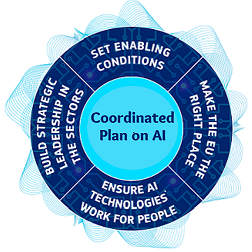 You can apply for a proposal
Calls for proposals under direct management are published on the Funding and Tenders Portal 
36 EU programmes 
more than 750 forthcoming and open for submission calls
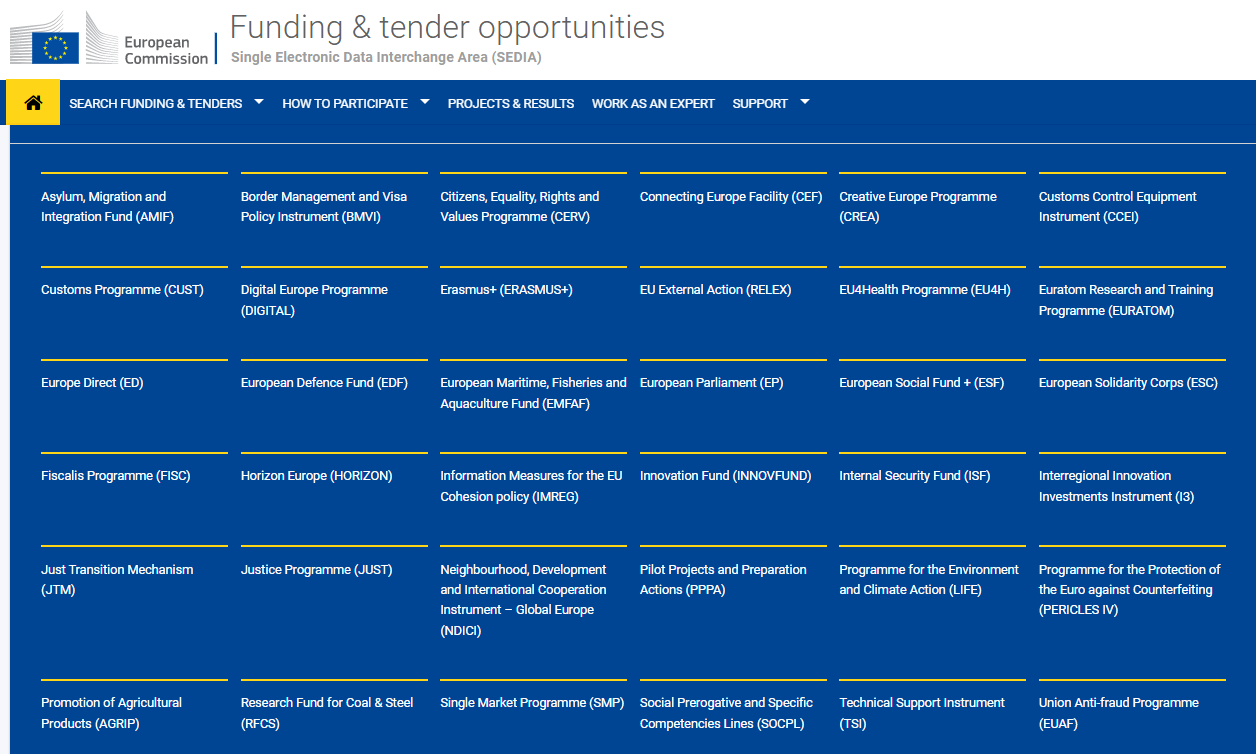 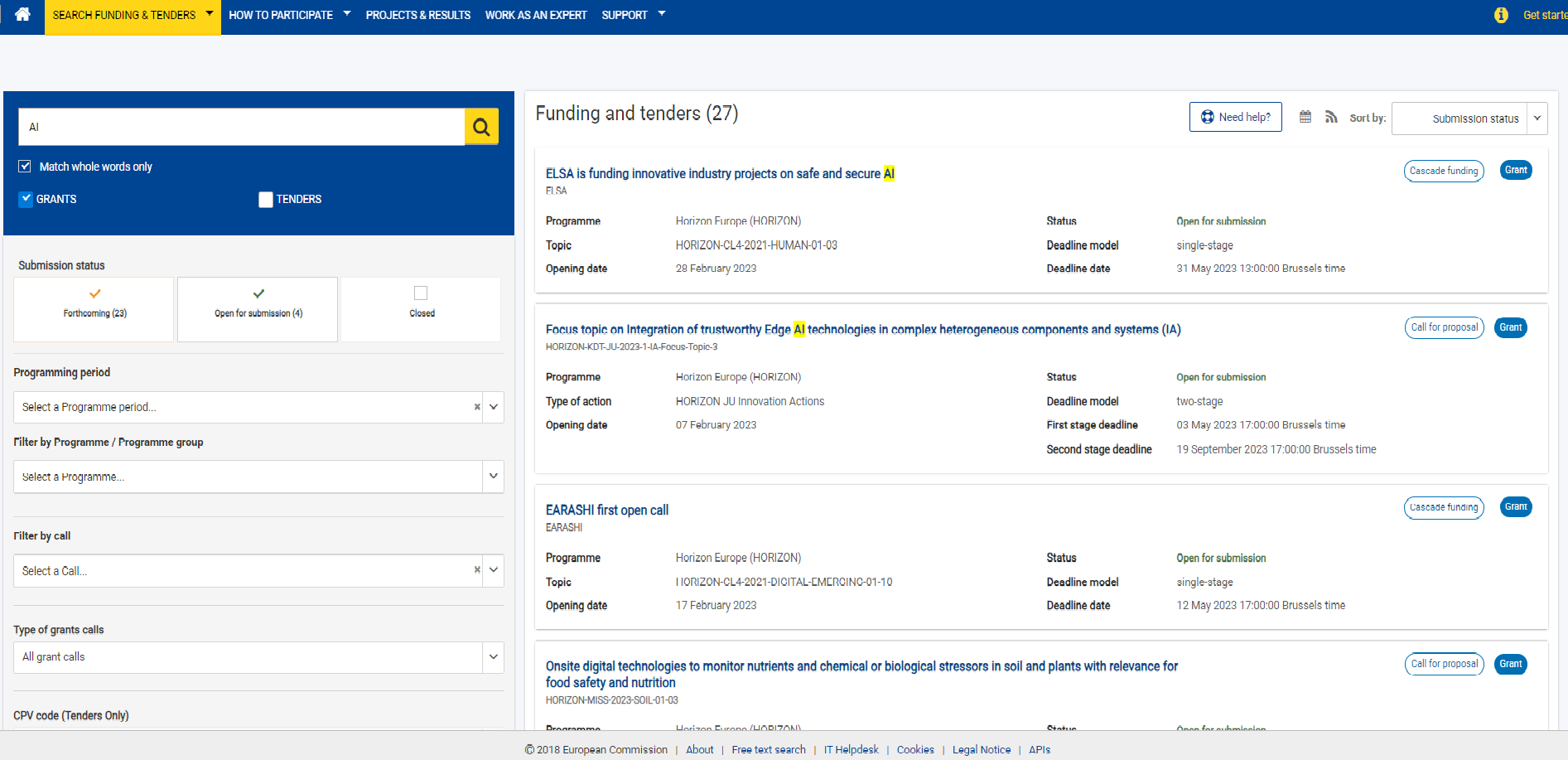 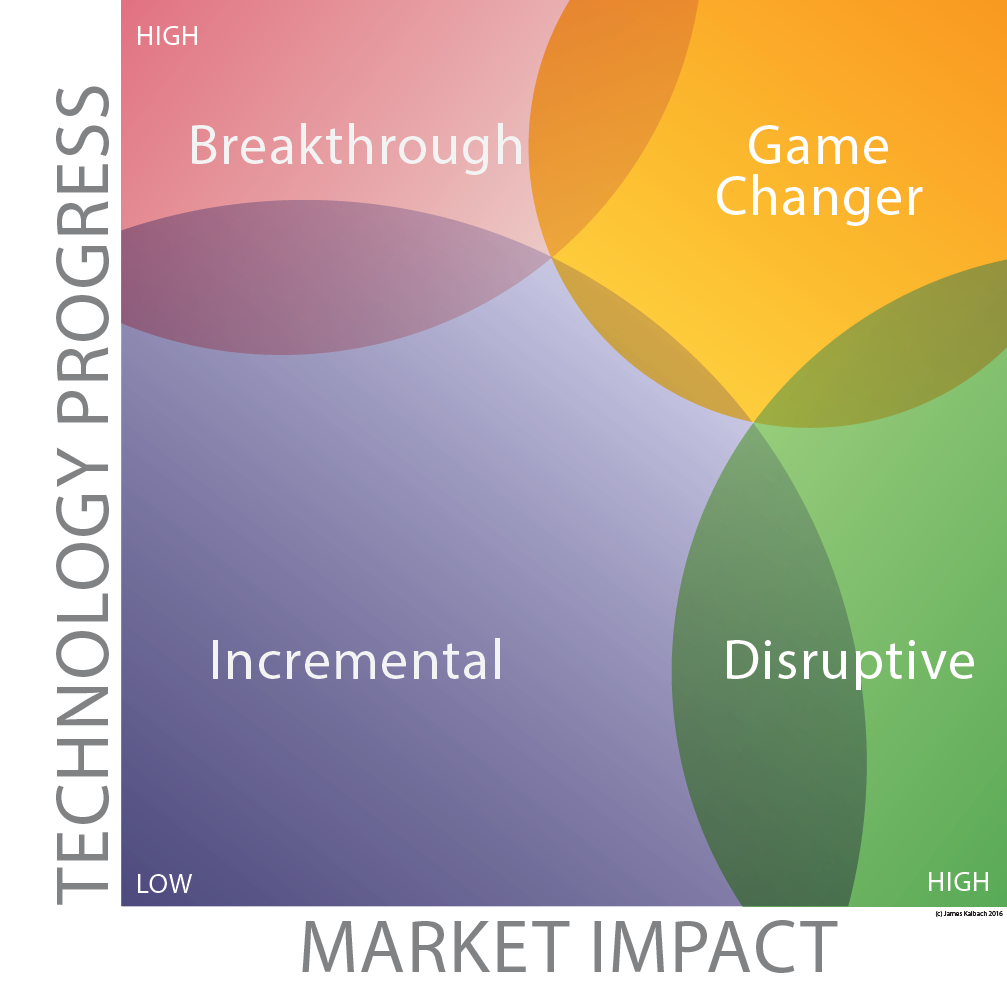 DEGREE OF NOVELTY FOR YOUR PROJECT IDEA

Incremental innovation - involve modest changes to existing products and services
Breakthrough innovation / research - refers to large technological advances that propel an existing product or service ahead of competitors.

Disruptive innovation –bring a new value proposition 

Game-changing innovation - transform markets and even society. These innovations have a radical impact on how humans act, think and feel in some way.
DEGREE OF NOVELTY FOR YOUR PROJECT IDEA
An example of EU project in AI
SecondHands – A robot that can offer help to a maintenance technician in a pro-active manner. 
EU contribution: € 6 000 000
An example of EU project in AI
https://www.youtube.com/watch?v=-KF5XSSTn_o&t=4s